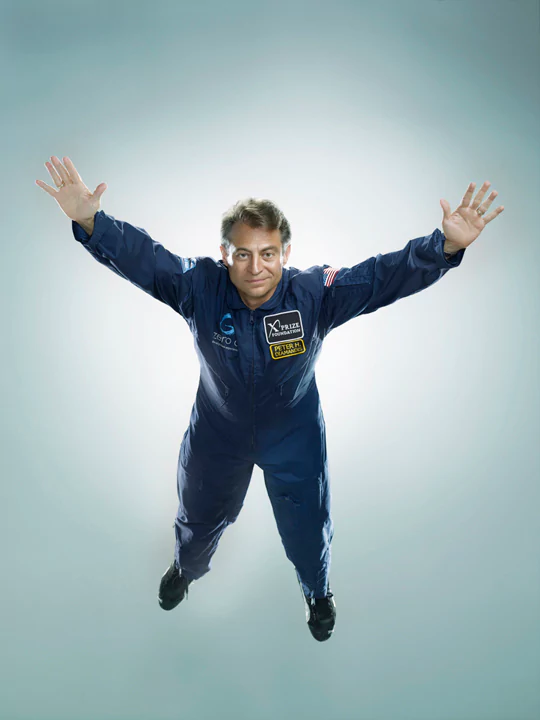 Peter Diamandis
A hero of our days
A visioner
Peter  Diamandis  is a Greek American 
engineer, physician,  and entrepreneur
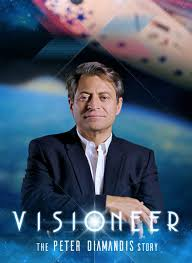 A leader
Diamandis is best known for being founder and chairman of the X Prize Foundation
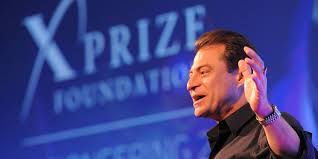 XPRIZE is a nonprofit organization that designs and manages public competitions intended to encourage technological development that could benefit humanity
A pioneer
Diamandis is a cofounder and executive chairman of Singularity University
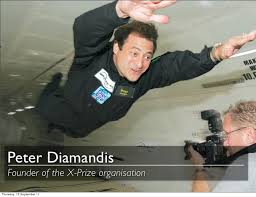 A creator
Peter Diamandis is cofounder or founder of many companies  and organisations related all with space exploration:
Zero Gravity Corporation 
Space Adventures 
Rocket Racing League 
International Space University 
Planetary Resources 
Celularity 
Students for the Exploration and Development of Space 
Human Longevity, Inc.
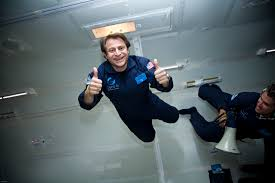